Vo-congres – ruimte voor leiderschap
28 september 2023
Strategisch personeelsbeleid in het voortgezet onderwijs
Eva Knies, Peter Leisink, Julia Penning de Vries & Roos Mulder
Departement Bestuurs- en Organisatiewetenschap (USBO)
Het onderzoek
Evaluatie sectorakkoord-afspraak versterking strategisch personeels-beleid gericht op koppeling onderwijs- en personeelsontwikkeling
De respons
* Respons van eindverantwoordelijke schoolleiders en middenmanagers samen 15%
** 42 scholen met eindverantwoordelijke schoolleiders én middenmanagers
*** 48 scholen met middenmanagers én leraren
Mate waarin strategisch personeelsbeleid ondersteunend is voor … (rapportcijfers 2018, 2020, 2023)
Besturen
Eindverantwoordelijke schoolleiders
Strategisch personeelsbeleid: stagnatie sinds 2020Gegevens besturen en eindverantwoordelijke schoolleiders
Vasthouden van ruim voldoende-goed niveau:
Afstemming op externe ontwikkelingen (#1)
Afstemming op onderwijskundige doelen (#2)
Ontwikkelperspectief leraren en schoolleiders (#4)
Implementatie schoolleiders en leiderschap (#5)

Niveau voldoende, uitblijven verbetering:
Monitoren van behaalde beleidsresultaten (#2) 
Beleidsmaatregelen duurzame inzetbaarheid (#3)
Mobiliteit/doorgroei leraren en schoolleiders (#4)
Monitoring  gewenste resultaten p-beleid: 6,0-6,1

Monitoring ondersteuning mw door schoolleiders: 6,9-7,0
In het bijzonder voor emotioneel zwaar werk
++ Huidige functie
+ Huidige functie, naast primaire taken
+/- Doorgroei naar hogere functie
5
Mate waarin strategisch personeelsbeleid ondersteunend is voor … (vergelijking rapportcijfers 2023 verschillende geledingen met elkaar)
.
Gebreken in doorwerking beleid op niveau scholen
Onvoldoende professionele ruimte en/of gebruik daarvan door schoolleiders bij aanpassing/uitwerking bestuursbeleid
Ontbreken informatie over uitvoering, beleidsresultaten en ondersteuningsbehoeften van middenmanagers en leraren
Geen standaard professionele dialoog en autonomie voor teams in uitwerking en uitvoering onderwijsvisie. Daardoor ook:
tekort schieten onderwijskundig leiderschap
weinig collectieve onderwijs- en professionele ontwikkeling
Beperkt beleid en/of beperkte uitvoering voor duurzame inzetbaarheid (aanpak werkdruk/ mentale belasting werk)
.
Aanbevelingen: besturen en eindverantwoordelijke SL
Gesprek over autonomie en rol EV schoolleiders in aanvullen en aanpassen bestuursbeleid voor eigen school
Zorg voor geregeld monitoren en evalueren van uitvoering beleid en resultaten; gebruik gerichte instrumenten als Spiegel Personeel en School (verschillende modulen)
Samenwerken in onderwijsregio’s aan vraagstukken als professionele ontwikkeling en lerarentekort vanuit een zelfstandige vraagarticulatie voor de eigen scholen
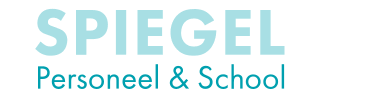 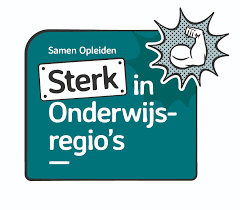 .
Aanbevelingen: schoolleiders en middenmanagers
Aansluiting onderwijsvisie en ondersteuningsbehoeften leraren
Houvast onderwijsvisie creëren door autonomie voor teams in uitwerking van visie en in uitvoering
Samenstelling team; relatie met secties/vakgroepen
Steun brede professionele ontwikkeling en collectieve activiteiten leraren onderwijsvernieuwing en professionele ontwikkeling

Beleid en uitvoering m.b.t. duurzame inzetbaarheid
Aanpak en blijvende aandacht: werkdruk, mentale belasting
Gesprek met middenmanagers: wat hebben zij nodig?
.
Vervolg: gesprekstafels
3 gesprekstafels
Bestuurders en rector-bestuuders
Doorwerking SHRM-beleid naar school
Evaluatie van SHRM-beleid
SHRM-beleid en onderwijsregio’s
2x schoolleiders (eindverantwoordelijk & middenmanagement)
Doorwerking SHRM-beleid naar leraren
Evaluatie van SHRM-beleid
Professionele ontwikkeling schoolleiders